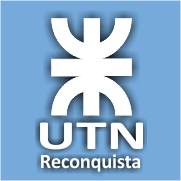 Universidad Tecnológica Nacional  Reconquista
2021
Tecnicatura Universitaria en Higiene y Seguridad en el Trabajo
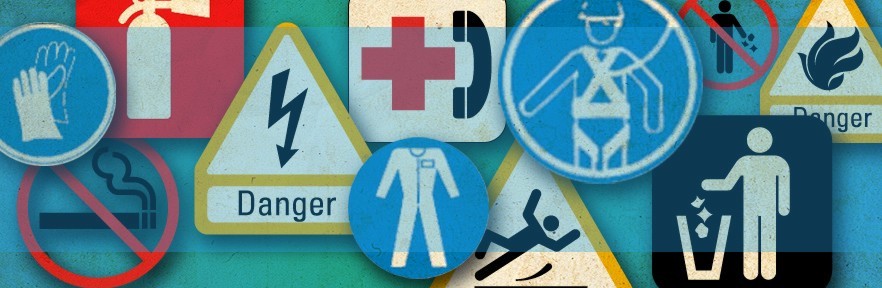 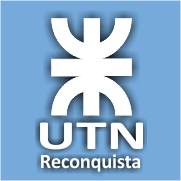 Universidad Tecnológica Nacional  Reconquista
2021
Inglés Técnico I

Lic. Lalli Patricia N.
Horario:  Viernes 17 – 18:30 Hs.
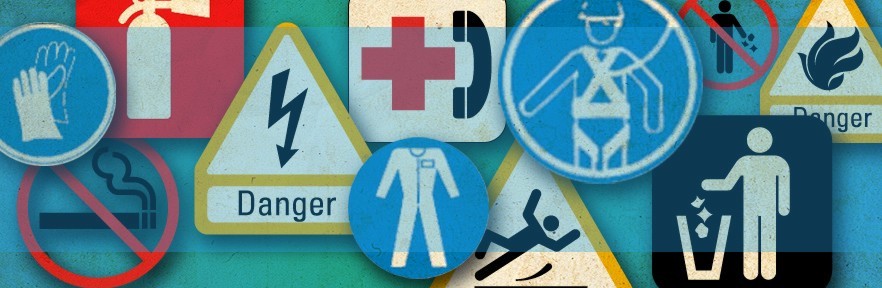 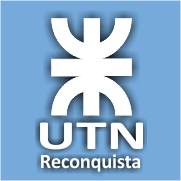 Universidad Tecnológica Nacional  Reconquista
2021
Objetivos específicos:
-     Conocer vocabulario específico de la carrera afín. 
Conocer los elementos gramaticales básicos de maniobra para la interpretación de un texto en inglés.
Desarrollar habilidades de lecto-comprensión sobre textos de diferentes temáticas
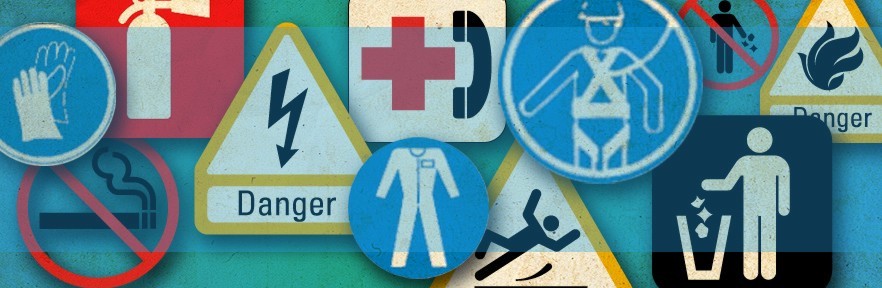 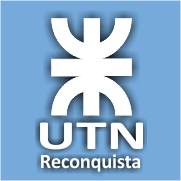 Universidad Tecnológica Nacional  Reconquista
2021
UNIDADES
UNIT 1: OCCUPATIONAL HAZARDS

➔ Health and safety hazards.
➔ Incidents, accidents and symptoms as result of different types of hazards.
➔ Introduction to methods for controlling hazards.
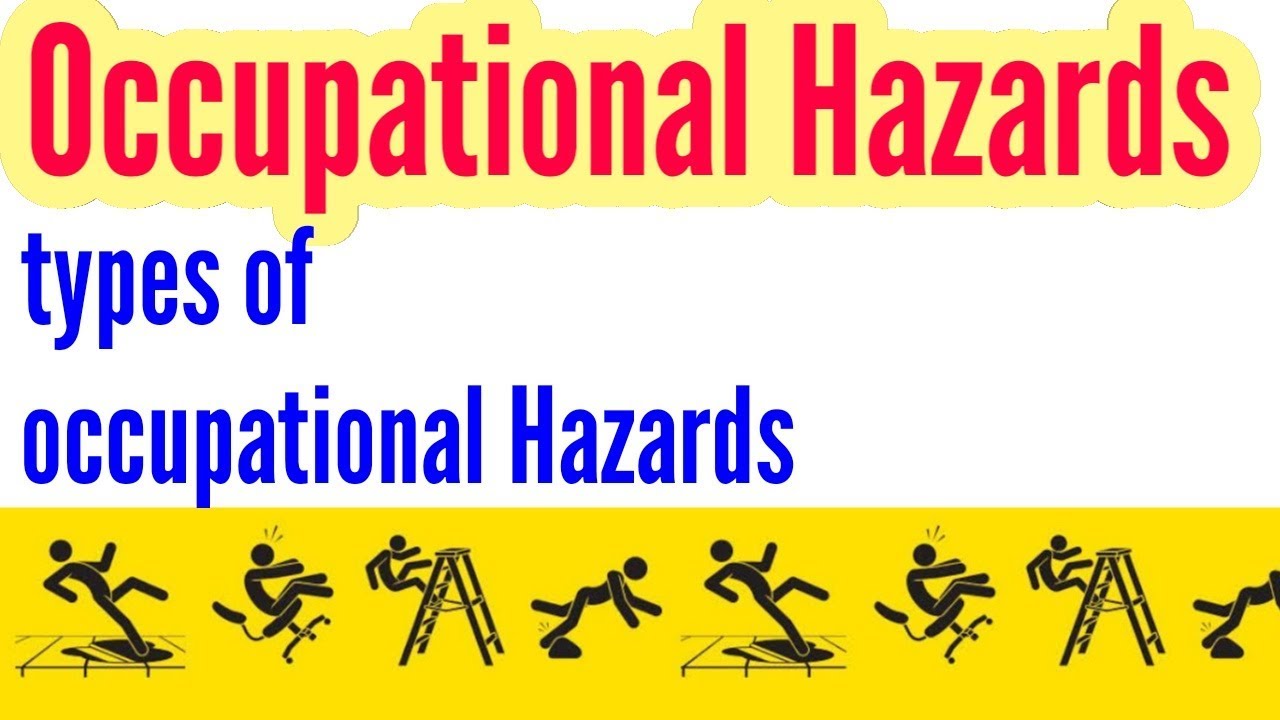 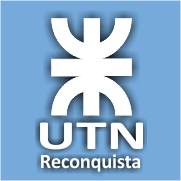 Universidad Tecnológica Nacional  Reconquista
2021
UNIDADES
UNIT 2: PPE (Personal Protection Equipment)

➔ Types of PPE and their 
functions.
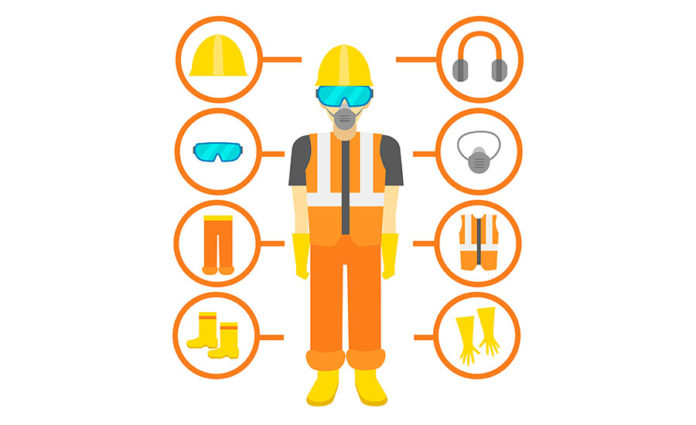 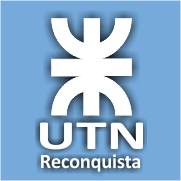 Universidad Tecnológica Nacional  Reconquista
2021
UNIDADES
UNIT 3: SAFETY RULES AND PRECAUTION SIGNS.

➔ Safety signs: different 
functions according to 
colour and shape.
➔ Safety rules for 
machinery, tools, dress, 
workshop, accident procedures, poisons, toxins and cleaners.
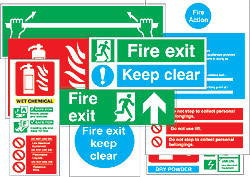 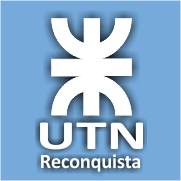 Universidad Tecnológica Nacional  Reconquista
2021
EVALUACIÓN:
Aprobación de la cursada: 

Asistencia obligatoria a clases (75%)
Trabajos prácticos: aprobar el 75% (2 de 3) con calificación mínima de 5.
Parcial 1: 21/05   Parcial 2: 18/06    Parcial 3: 16/07      Recuperatorio: 19-23/07
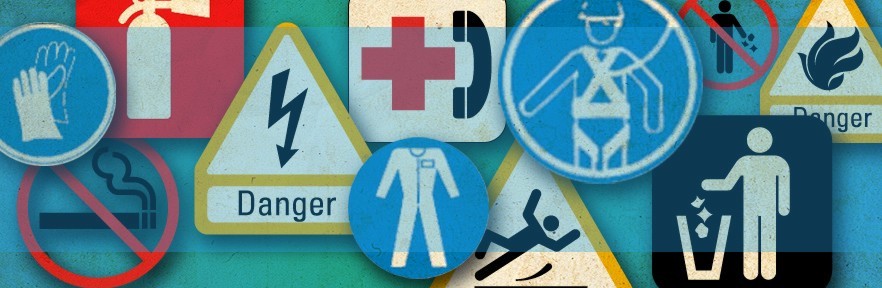 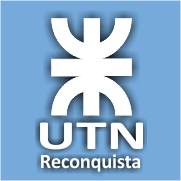 Universidad Tecnológica Nacional  Reconquista 
2021
EVALUACIÓN:
Promoción directa: 

Aprobar los 3 (tres) trabajos prácticos con calificación mínima de 6 (seis).
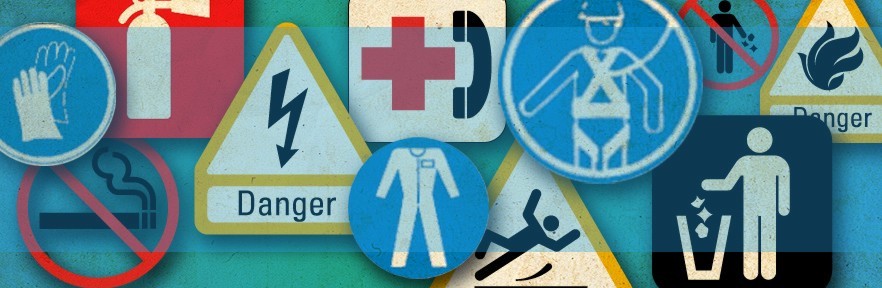 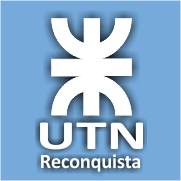 Universidad Tecnológica Nacional  Reconquista
2021
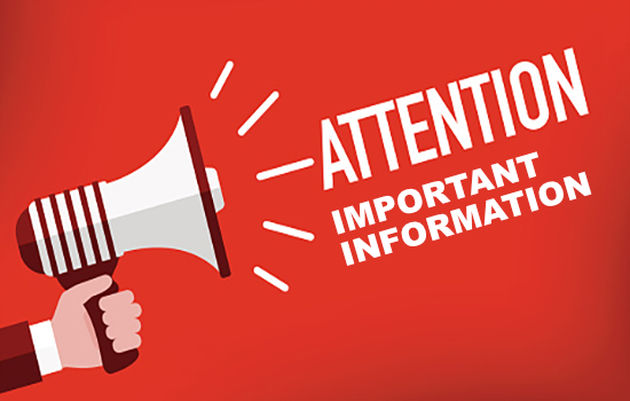 - Aquel alumno que cumpla                                                       con los requisitos del                                                       régimen de cursado, pero                                                        no alcance los requisitos                                                        para promoción directa,  deberá rendir 1 (uno) examen final escrito.

- Aquel alumno que no logre la aprobación de la cursada, deberá recursar la materia el año siguiente.
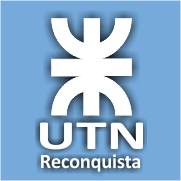 Universidad Tecnológica Nacional  Reconquista
2021
Diccionarios:
-Diccionarios bilingües:
https://www.wordreference.com/es/translation.asp?tranword=a
https://dictionary.cambridge.org/es/
https://www.ldoceonline.com/dictionary/

 -Diccionarios monolingües:
https://dictionary.cambridge.org/es/
https://www.ldoceonline.com/dictionary/
https://www.oxfordlearnersdictionaries.com/
https://www.macmillandictionary.com/
https://www.lexico.com/ 

Dictionary of Occupational Safety and Health Terms
https://osha.oregon.gov/OSHAPubs/english-spanish.pdf
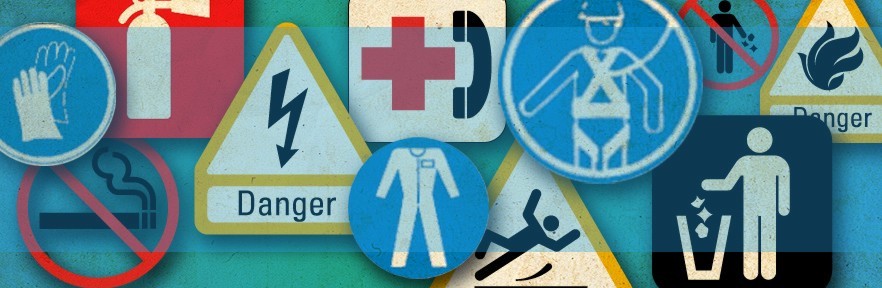 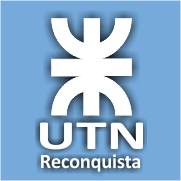 Universidad Tecnológica Nacional  Reconquista
2021
Information and material 

OSHA: Occupational Safety and Health Administration from the United States Department of Labour. 

OSHA's Mission
With the Occupational Safety and Health Act of 1970, Congress created the Occupational Safety and Health Administration (OSHA) to ensure safe and healthful working conditions for working men and women by setting and enforcing standards and by providing training, outreach, education and assistance.


Source: https://www.osha.gov/aboutosha
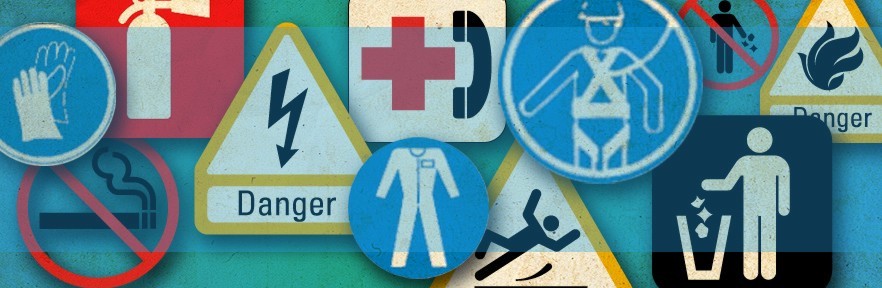 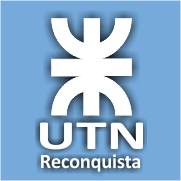 Universidad Tecnológica Nacional  Reconquista
Tecnicatura Universitaria en Higiene y Seguridad en el Trabajo
OCCUPATIONAL SAFETY AND HEALTH TECHNICIAN
 
OCCUPATIONAL SAFETY AND HEALTH (OSH)
OCCUPATIONAL HEALTH AND SAFETY (OHS)
WORKPLACE SAFETY AND HEALTH 
WORKPLACE HEALTH AND SAFETY 
JOB SAFETY AND HEALTH
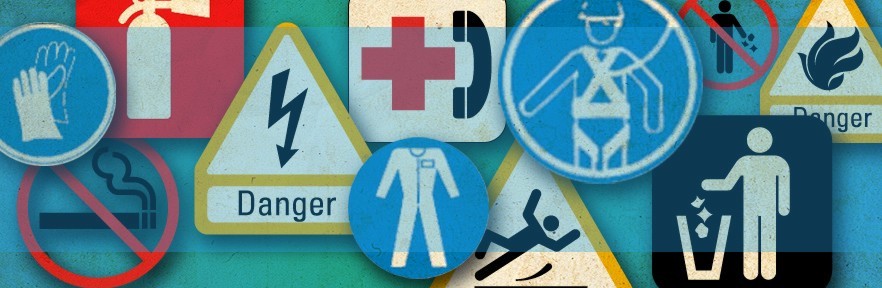 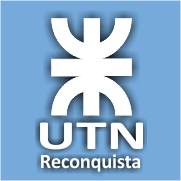 Universidad Tecnológica Nacional  Reconquista
2021
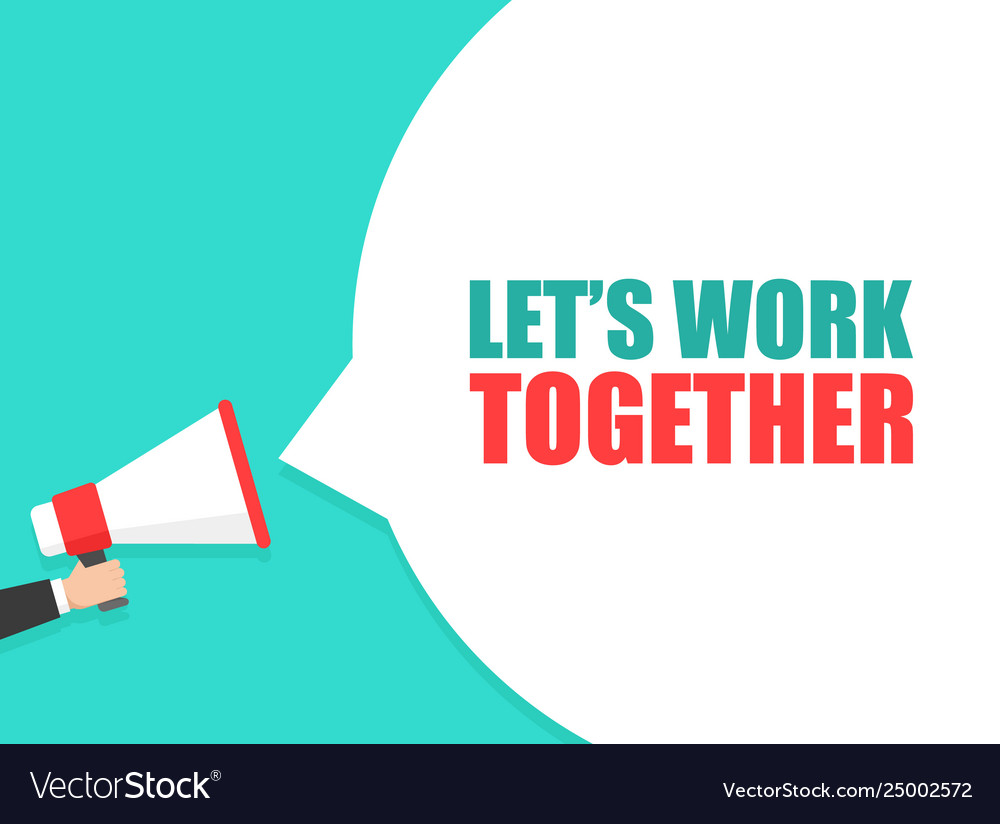 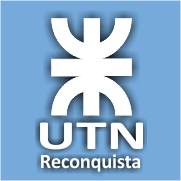 Universidad Tecnológica Nacional  Reconquista 
2021
ACTIVITIES
Read the title and the first paragraph. What is the text about?
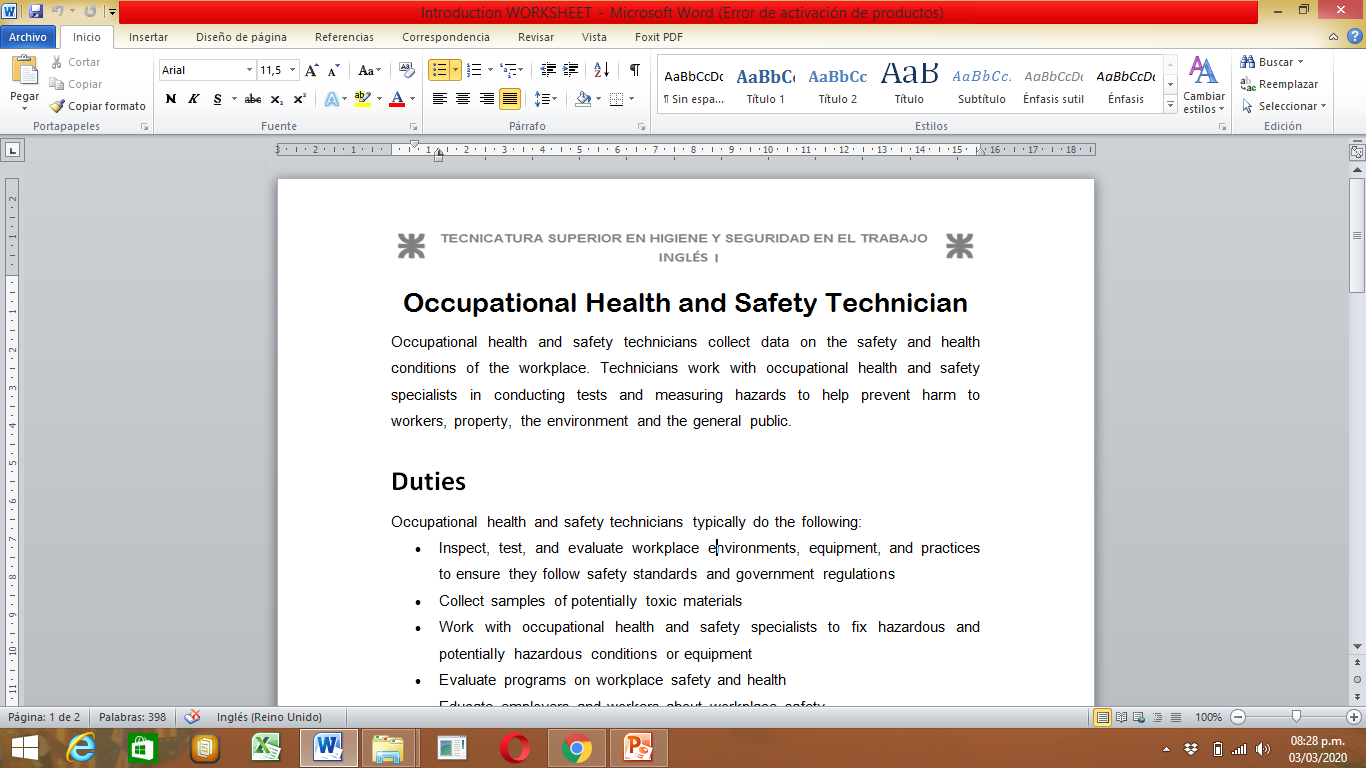 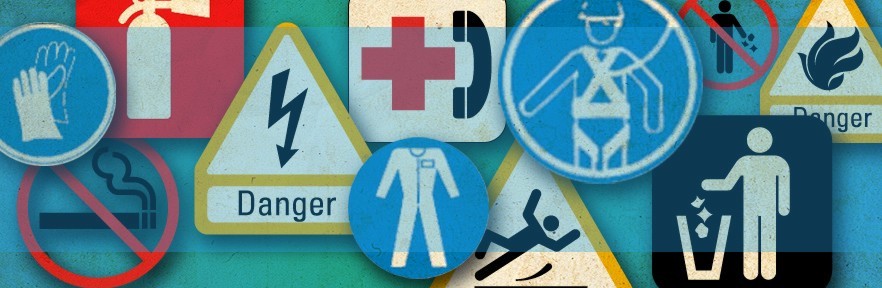 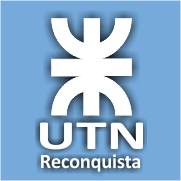 Universidad Tecnológica Nacional  Reconquista
2. Answer the following questions. (You can underline in the text)

        2.1. Why do OHS technicians collaborate with OHS                 specialists?
        2.2. What are typical workplaces for OHS technicians?
        2.3. What are the disadvantages of OHS technicians?
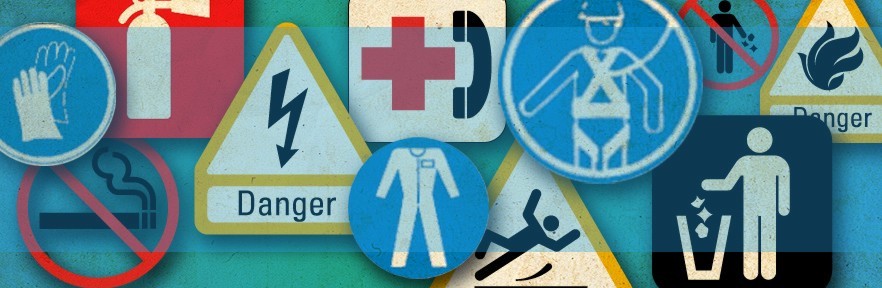 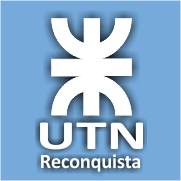 Universidad Tecnológica Nacional  Reconquista
2021
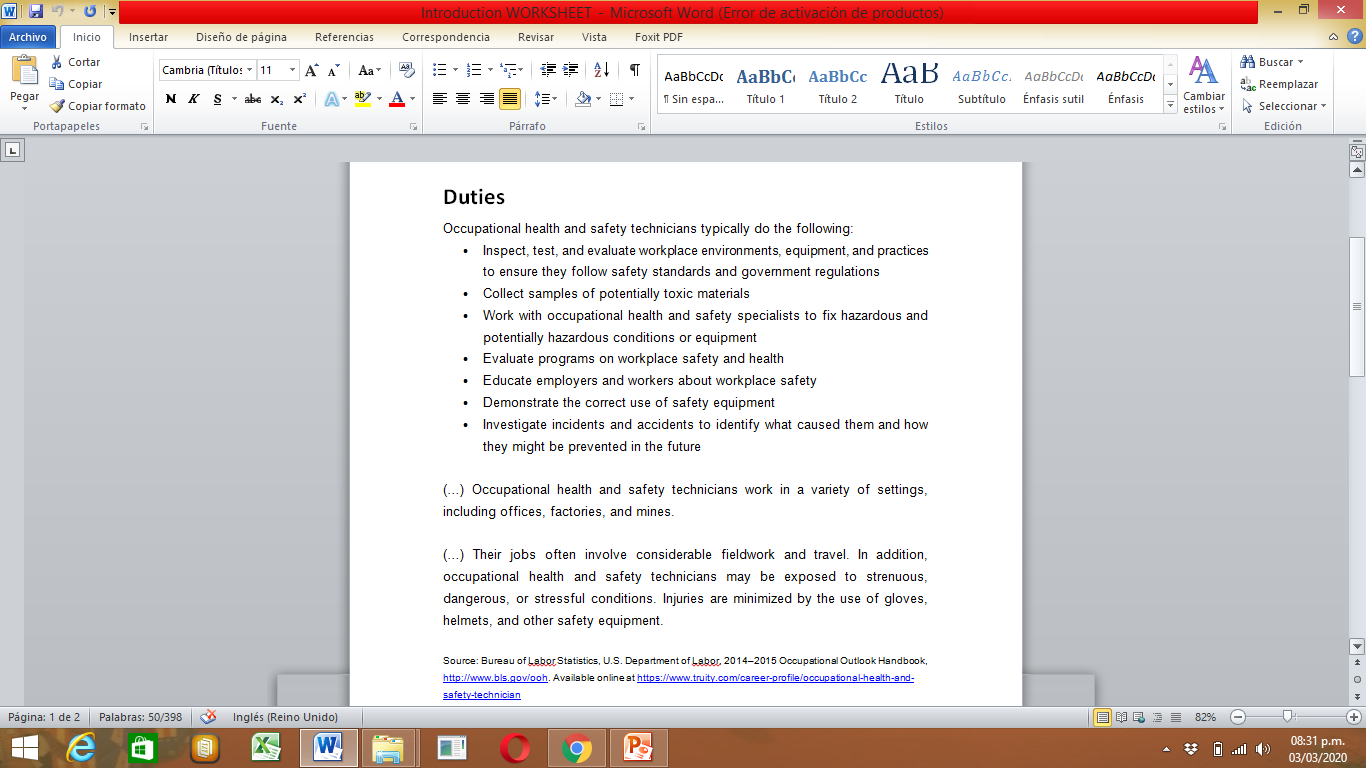 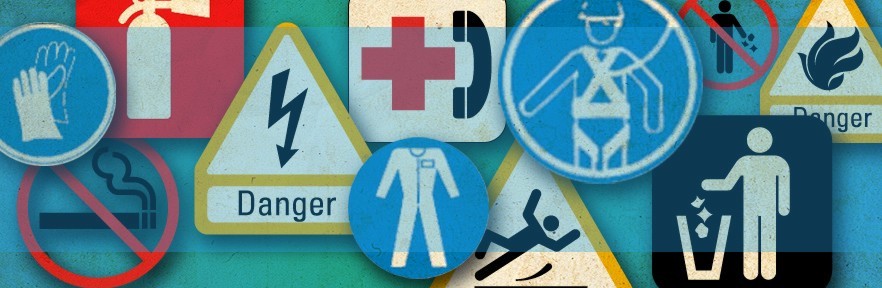 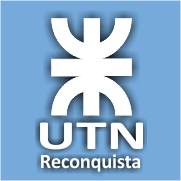 Universidad Tecnológica Nacional  Reconquista
3. Infer the meaning from the context: What’s the meaning of ‘conducting tests’?
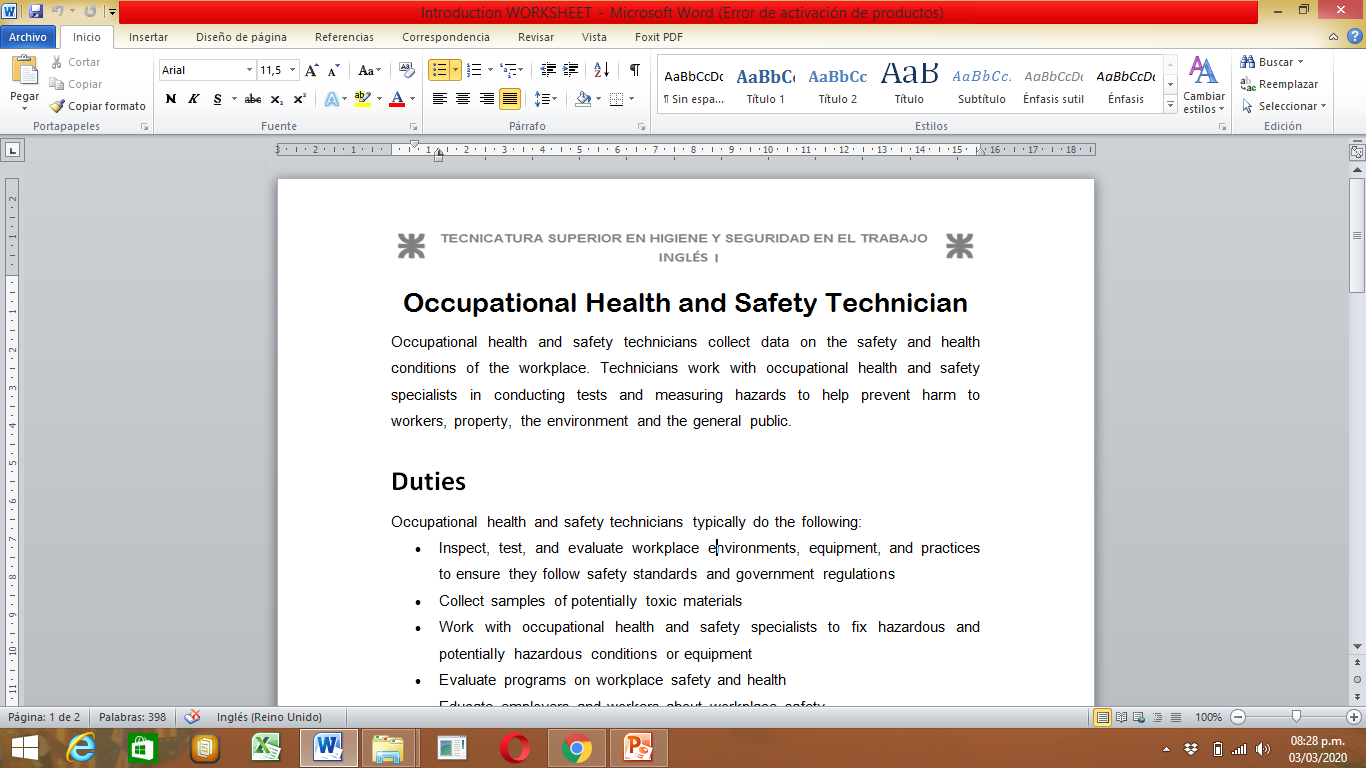 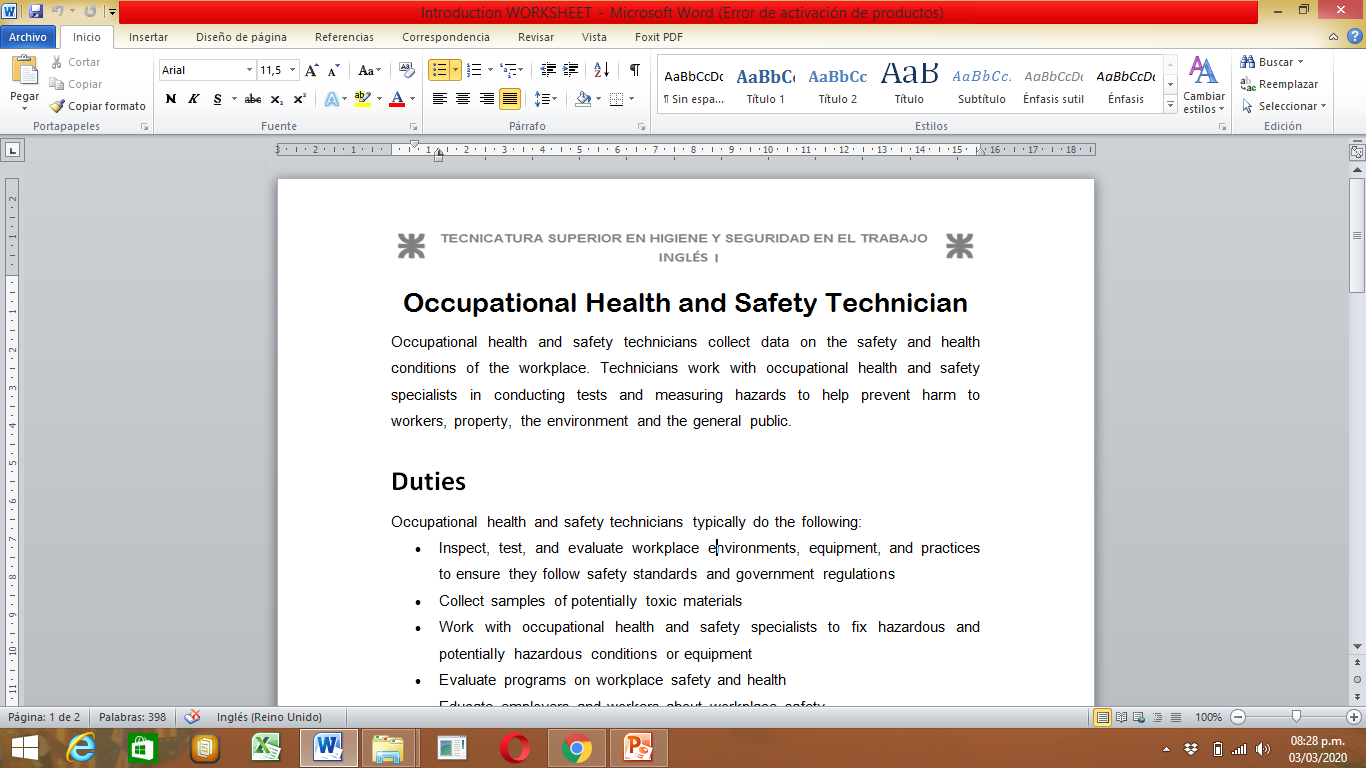 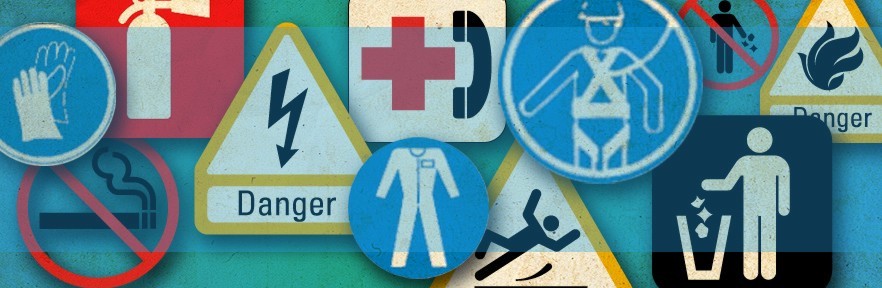 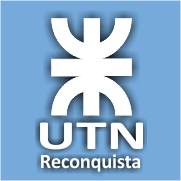 Universidad Tecnológica Nacional  Reconquista
2021
4. Find the words that match the definitions:

________: (noun) the room, building etc. where people work.

________:(noun) a building, a piece of land, or both together.

________:(noun) information or facts.

________:(verb) to judge how good, useful, or successful something is. SYNONYM: to assess.

________:(adjective) not protected from attack. SYNONYM: vulnerable.
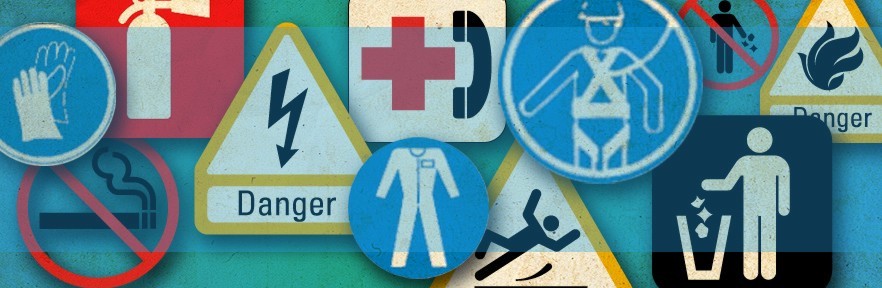